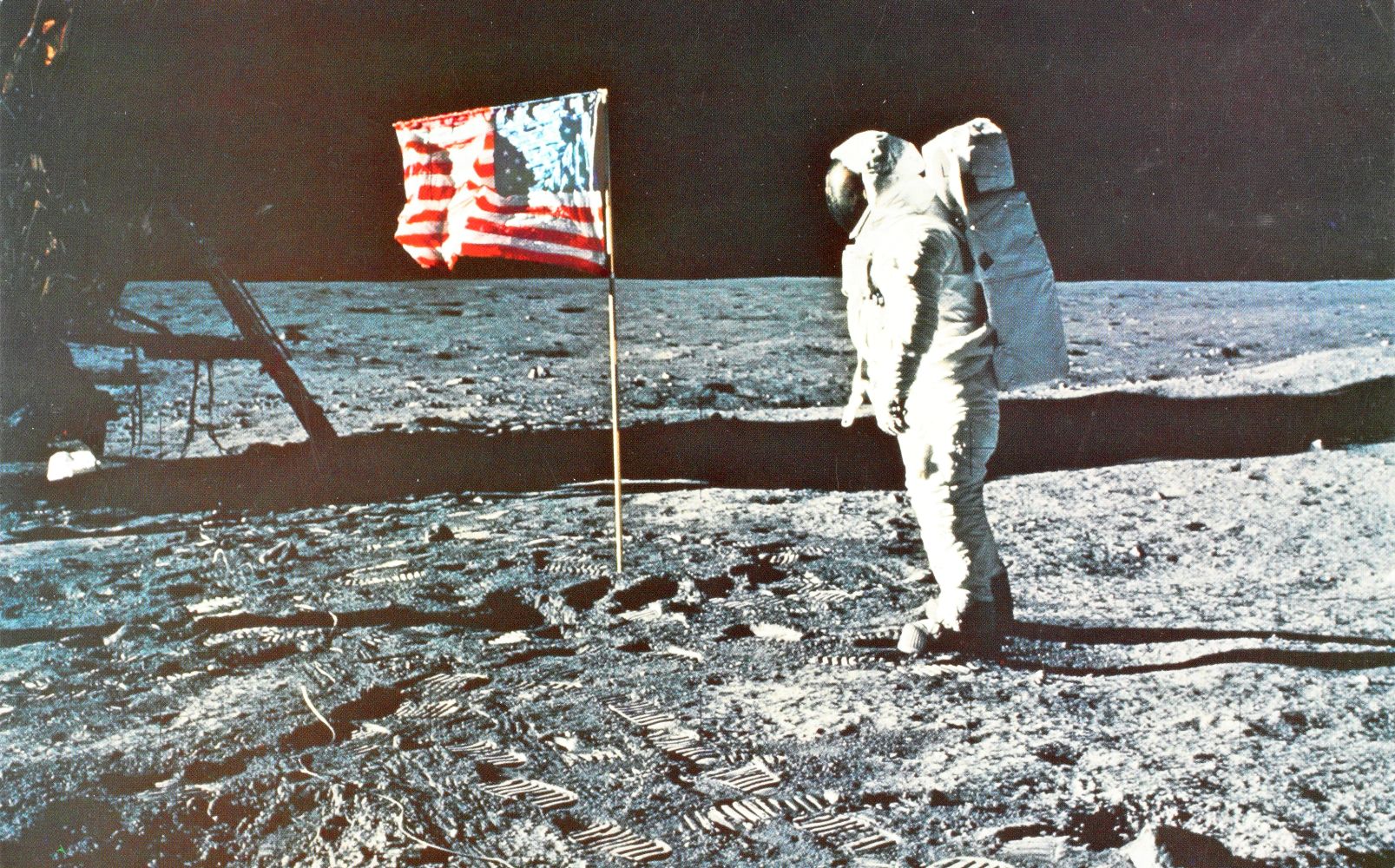 The Moon Landing
Current Learning – Enquiry questions.

Has man ever been to the moon and how can we know for sure?
Why did the astronauts risk their lives to go to the Moon?
How were the spacemen able to get there and back safely?
What did they do when they got to the Moon and how do we know? 
Does  everyone agree that we should continue to send men to the moon?
How should we commemorate this great achievement?
Prior Learning
ELG: Talk about the lives of the people around them and their roles in society;
Know some similarities and differences between things in the past and now,
drawing on their experiences and what has been read in class.
Future Learning: 
Science – Space year 5
Topic specific vocabulary:
Astronaut, moon, Neil Armstrong, launched, mission, evidence, Apollo 11,exploration, significant event, space race, NASA.
Transferable Vocabulary: Significant Event, space, evidence, mission.
Reading sources: One Giant Leap, The Sea of Tranquillity, Man on the Moon, This is us, Little People, Big Dreams – Neil Armstrong.
Relevant links to other curriculum areas: 
Maths – Time
NC objective:
Learn about events beyond living memory that are significant. 
The lives of significant individuals.
This Photo by Unknown Author is licensed under CC BY-ND
Sparkly start and Enrichment:
Unveiling of new topic – Moon Landing – jigsaw pieces to put together as class and listening to the first Moon Landing clip.
Fabulous finish:
Design stamps/ plaques to commemorate the event
Want more information? Please refer to the knowledge organiser!